Eminent Domain Appraisal Case Studies from the field
Ron W. Loftis, Jr., MAI, CRE
D. Richard Brant, MAI
© 2018 Ron W. Loftis, Jr. MAI, CRE
1
Today’s Goal
To broaden your perspective regarding highest and best use of the property subject to eminent domain proceedings
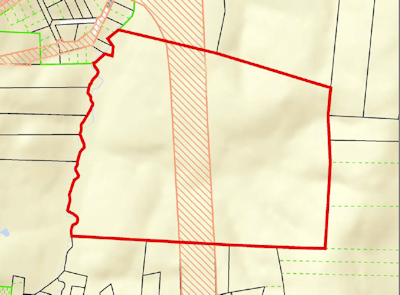 2
Eminent Domain
Eminent Domain is the right of the government to take private property for public use upon payment of just compensation.
3
Condemning Authorities
Federal, State & Local Governments
Public Utilities
School Systems
Railroads
4
Types of Property Taken
Right of Way for Roads, Railroad, Utilities
Easements for Roads, Railroads, Utilities
5
Easements
An interest in the land owned by another person…
Land burdened by the easement is called servient estate
Types of Easements
Right of way
Right of entry for the dominate estate
Right to support of the land or building
Right to light and air
Right to water
Right to do an act the would otherwise be a nuisance
Right to place something in the servient estate
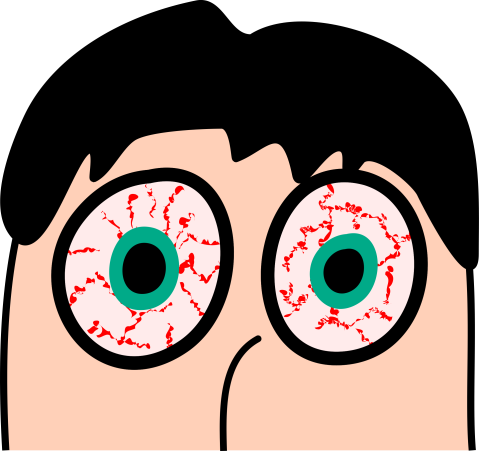 Property Owner
6
Methodology on Date of Taking
Value Before the Taking
Value After the Taking
Difference is Just Compensation for Damage
Full Taking
Partial Taking
7
Highest & Best Use
Two Conditions
As if Vacant
Legally Permissible
Physically Possible
Financially Feasible
Maximally Productive
As if Improved
Legally Permissible
Physically Possible
Financially Feasible
Maximally Productive
Concepts
Legally Non-Conforming Use
Conformity
Interim Use
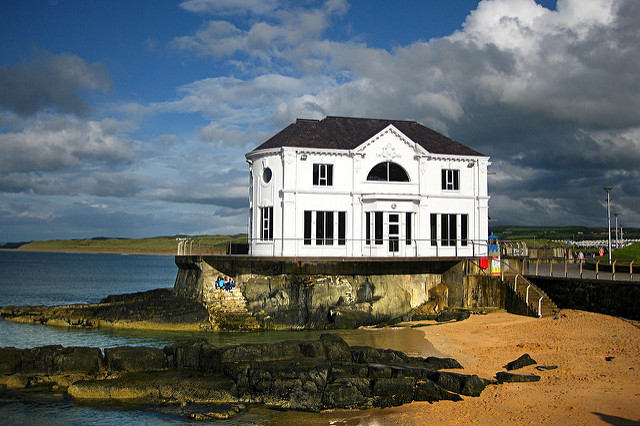 8
Case One
Proposed HV Power Line
Tower
Dwelling
Fall Radius
9
Case One: Power Tower
Proposed High Voltage Power Line Easement
Dwelling outside of easement
Tower near dwelling
Dwelling inside fall radius of tower
What is the impact?
10
Case Two
11
Case Two:  Right of Way & Aerial Easement
Damages:
Proximity
Loss of Utility of Carport
Loss of Septic Repair
12
Case Three
Lot B
NC Highway
US Highway
New Utility Easement
Subject
Lot C
Lot A
Public Road
Public Street
XXXXXXXXXXXXXXXXXXXXXXXX
Existing Sewer
13
Case Three: W/S Access
Party 1 owned Lots A, B, and C. Party 2 owned the subject
Subject had no access to water/sewer before
Owner of A, B, and C refused access and city would not condemn for w/s lines
Subject appraised without access to water/sewer lines
Condemning authority agreed to sewer easement along new utility easement
Subject owner believed property should be valued as if it had water and sewer before
14
Case Four
15
Case Four:  Right of Way & Septic Drain Field
Damage:
Proximity
Loss of Septic System
Loss of Drain Field & Repair Area
16
Case Five
Existing HV Power Line Easement
451 ft
781 ft
FF Restaurant
Existing ROW
New PUE
New ROW
Existing ROW
17
Case Five: ROW Squeeze
Existing fast food restaurant on outparcel with high tension power line to the rear of property
New ROW and PUE reduces site size
What is the highest and best use after the taking?
18
Case Six
Before TakingMixed Use
19
Case Six
Assemblage and SFR
20
Case Six:  Altered Highest and Best Use
Before Taking:  Mixed Use
After Taking: Assemblage & Single Family Residential
Damage:
Loss of Commercial Frontage
West Remainder is Land Locked
Modification of Highest and Best Use
21
Case Seven
Platted Access
Dedicated ROW
Proposed C-Store Outparcel
Proposed Gas Easement
Buffer
State Road
L1
22
Case Seven: Loss of Access
Vacant outparcel for proposed convenience store
Single platted access to outparcel
Proposed gas line easement
Owner argues loss of access
23
Case Eight
Building 1
Building 2
Building 4
Building 3
Proposed Greenway Easement
24
Case Eight: Privacy/Security
Existing apartment complex
Local authority condemned greenway along southern boundary
Greenway presented privacy and security issues
Cured with fence and shrubbery to hid greenway
25
Case Nine
US Highway
T
W
Public Road
Drainage Easement
Driveway
Area Taken
House
Drain Line
Deck
River
26
Case Nine: Drainage
Existing SFR located between street and river
Public street closed as part of road widening
New cul-de-sac at east end of property
Area taken included area for repair system for septic
New drainage easement may impact well
Damages based on cost to screen cul-de-sac and reduced economic life of house
Unknown factor was drainage easement around well
27
Case Ten
Residential HOA
Tennis
Parking
Residential Subdivision Street
Clubhouse
New PUE
Pool
New ROW
State Road
28
Case Ten: Amenities
Residential Homeowners Association
Clubhouse, pool, tennis courts, parking lot
New ROW impacts pool area
New PUE very close to edge of 5-foot overhang of clubhouse
Missing information? Damages?
29
Case Eleven (1)
US Highway
Existing Right of Way
Driveway
30
Case Eleven (2)
Highway Elevation After
2 ft
10 ft
Highway Elevation Before
31
Case Twelve: Street Elevation
Local business repairs large trucks
Existing ROW included large portion of driveway and parking area
US Highway being widened and raised two feet in elevation
New profile too steep to access building with large trucks
Potential cure to change building orientation to street
32
Thanks for coming!
Ron W. Loftis, Jr.  MAI, CRE
Email:  rloftis@loftiscompanies.com
D. Richard Brant, MAI
 Email:  rbrant@loftiscompanies.com 
Phone:  336-768-6801
Website:  www.loftiscompanies.com
33
Encore:
Loss of Outparcels
34
Before Taking:  Shopping Center with Three Outparcels
35
After Taking:  Shopping Center with Two Outparcels
36